Умножение десятичных дробей
Ребята, послушайте, какая тишина!
Это в школе начались уроки.
 Мы не будем тратить время зря.
И  приступим все к работе.
Мы сюда пришли учиться.
Не лениться, а трудиться.
Работаем старательно,
Слушаем внимательно.
Устный счет
Вычислите:
2,5+3,4=
35,1-3,1=
8,9+4=
6,5-2,7=
0,2*8=
0,3*12=
0,4*25=
3,5*0,2=
12,5*10=
Вычислите удобным способом:
19,5*5*2=
0,11*125*8=
2,5*4,56*0,4=
Умножение  десятичных дробей.
0,254
     0,03
_________
0,00762
3+2
Поставить запятую
Какое значение имеет запятая в русском языке?

 «Казнить   нельзя   помиловать» 

,
 «Казнить   нельзя   помиловать»


,
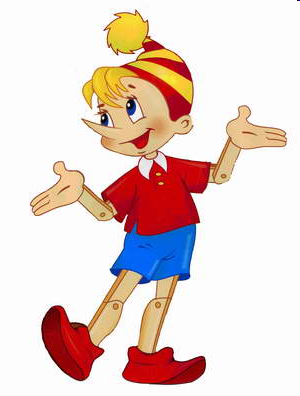 Поставить запятую
32,76 • 0,3 = 9828 
   22,1 • 3,7 = 8177 
   125 • 0,3 = 375 
   39 • 0,15 = 585
   9,99 • 3,1 = 30969 
   0,54 • 21,6 = 11664  
   2,69 • 1,34 = 36046
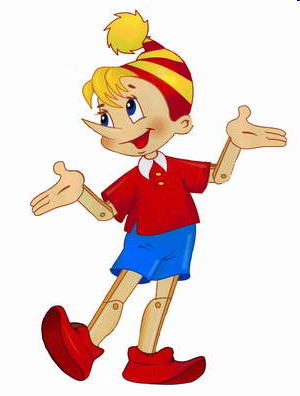 9,828
81,77
37,5
30,969
11,664
3,6046
5,85
Физкультминутка
Буратино подтянулся

Раз – нагнулся, два – нагнулся

                                               Руки в стороны развёл,

                                               И как будто бы пошел,

                                               Головой он повертел

                                               И за парту тихо сел.
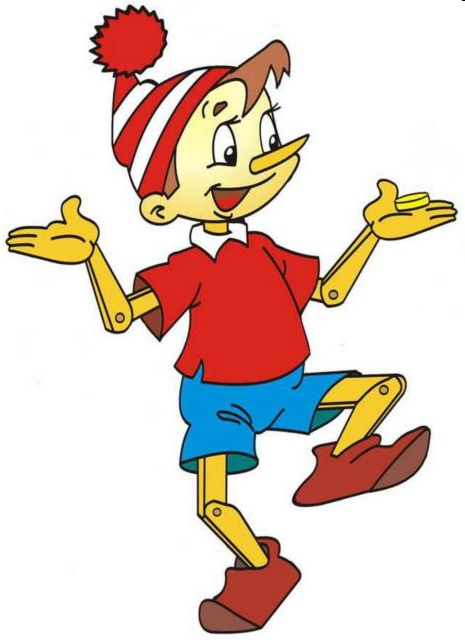 Самостоятельная работа.
На «3»
а) 12,2 *0,2=
б) 35,2 *1,5 =
в) 2,5 *0,36 =
г) 1,15 *0,02 =

На «4»
(2,5-1,3) * (3,4 + 0,6)

На «5»

Найдите площадь прямоугольника
 со сторонами 12,5см и 3,6см
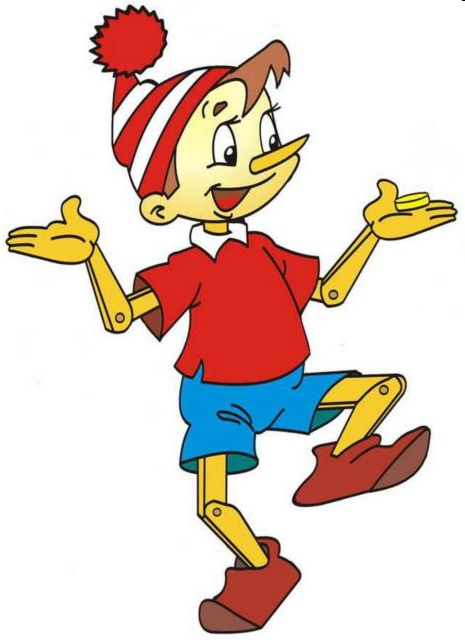 Проверь себя:

На «3»

а) 2,44;   б) 52,80= 52,8   в) 0,900=0,9  г) 0,0230 = 0,023

На «4»

4,8

На «5»

45 кв.см
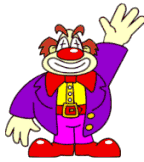 Задание на дом:

П.36, №1432(а-г), №1433, 

Творческое задание: составить задачу на умножение десятичных дробей.
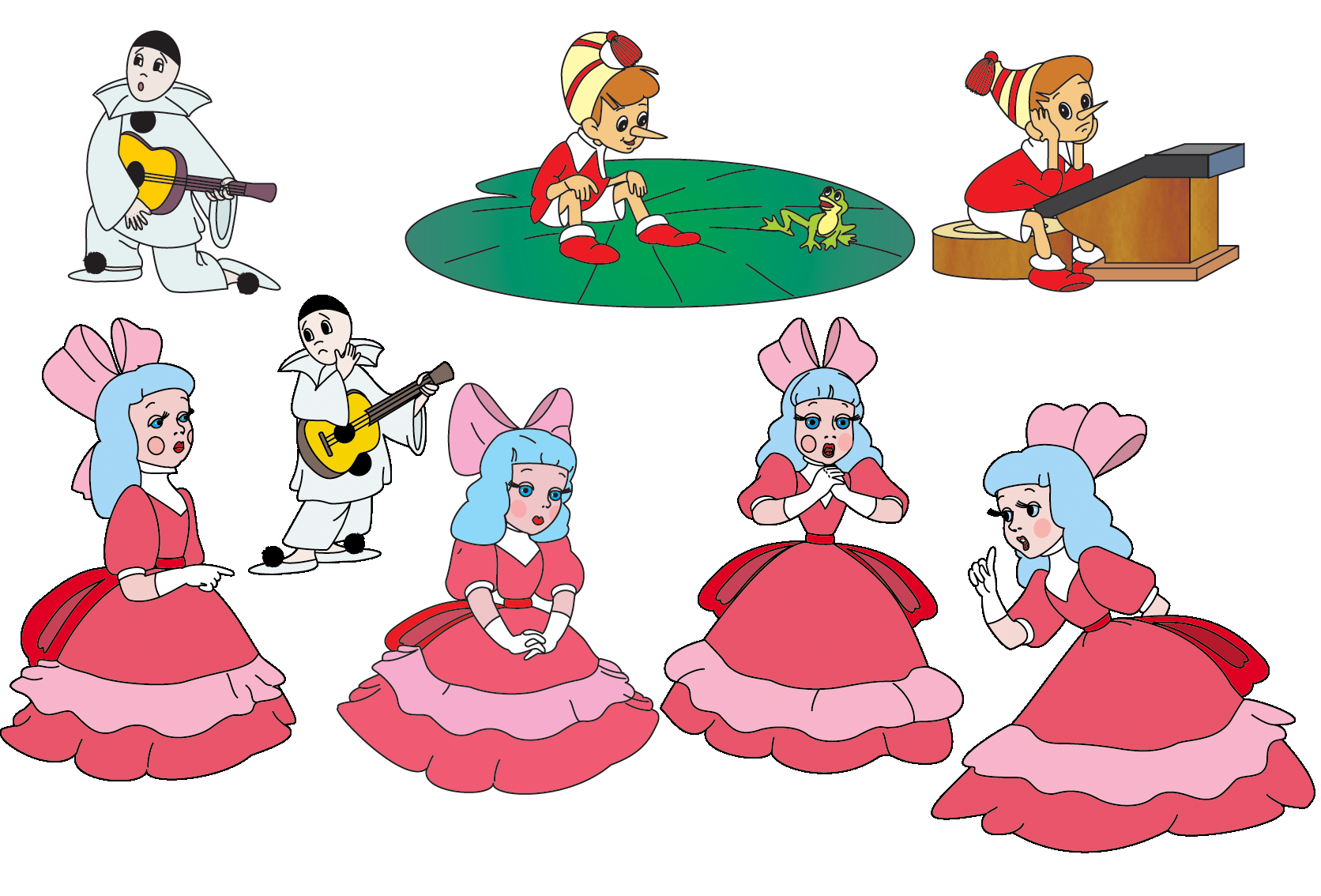 Мое мнение
На уроке было 
Было трудно …
Было интересно …
Я научился …
Меня удивило …
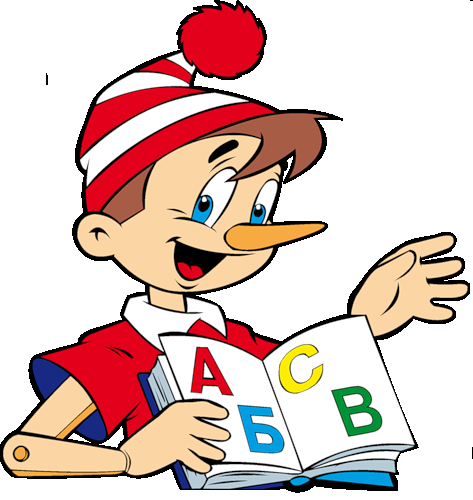